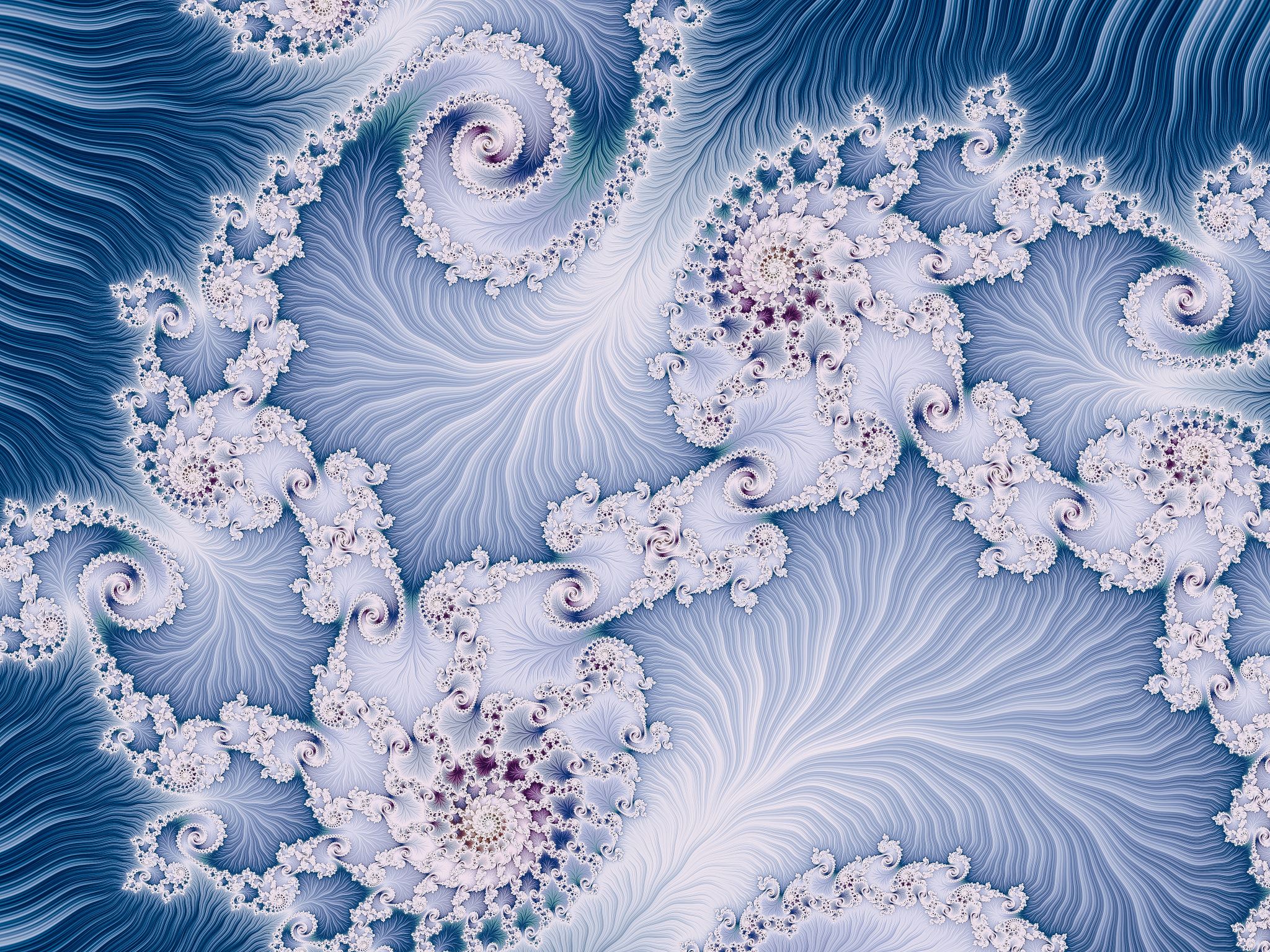 Theme
The loss of a loved one is one of the hardest things to deal with in life. "The Monkey's Paw" can be seen as a story about how one family deals with the death of their last living son, and the frightening possibility that he could be brought back to life. For Mrs. White, death is the worst possible fate for her son, and she'd prefer him alive, no matter the cost. Mr. White, on the other hand, seems to believe that there is a fate worse than death for his son – being some kind of mangled, undead monster.
The main setting of "The Monkey's Paw" is inside and around the White family home, called Laburnam Villa. The story is probably set around the time it was published, in 1902.
SettingLaburnam Villa, somewhere in England, around 1902
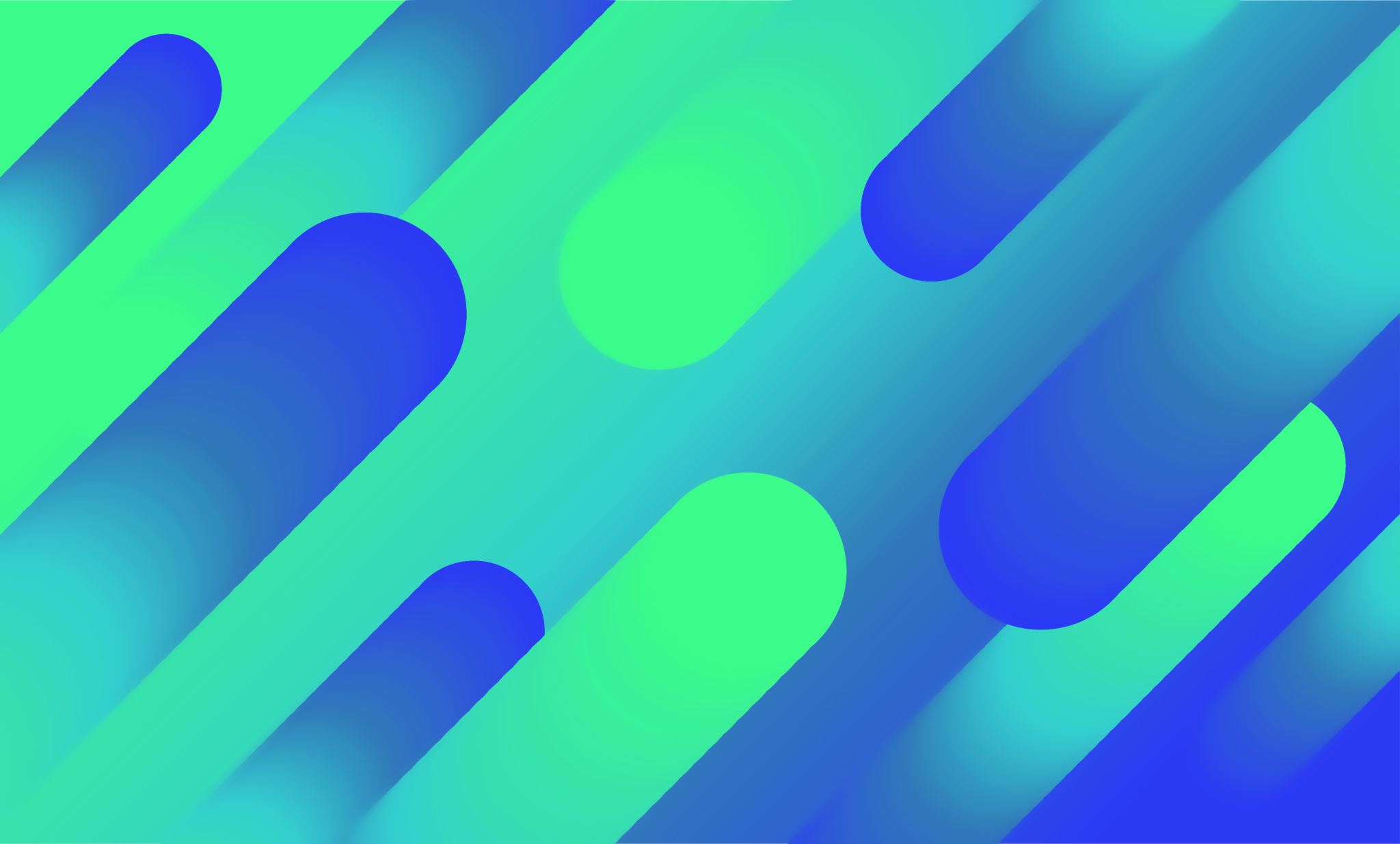 ToneSympathetic, with a Hint of Mischief.
GenreHorror , Fiction and  Tragedy
Main Characters
Mr. WhiteMr. White is the elderly man who buys the monkey's paw and uses it to wish for two hundred pounds (British money) in order to pay off the loan on his house. At the beginning of the story, he's skeptical about the paw. Is it magical, or is it just an icky piece of junk? By the end of the story, though, he's totally convinced of its powers.
Mrs. WhiteMrs. White is a strong woman, and the narrator even says she's smarter than her husband. We get the sense that she makes lots of decisions for the family and that her husband is happy with this reversal of traditional gender roles.
Herbert WhiteHerbert is obviously very loved by his parents. Even before he dies we can see that he gets lots of love and admiration from them. What's more, he seems to care about them just as much.
Sergeant-Major MorrisWe don't know much about Sergeant-Major Morris, but we don't trust him. He is described as middle-aged: older than Herbert but younger than his parents. The Whites apparently knew him before he left England to go spend 21 years with the army in India. Supposedly he wished on the monkey's paw and lived to talk about it.